Det här materialet behövs
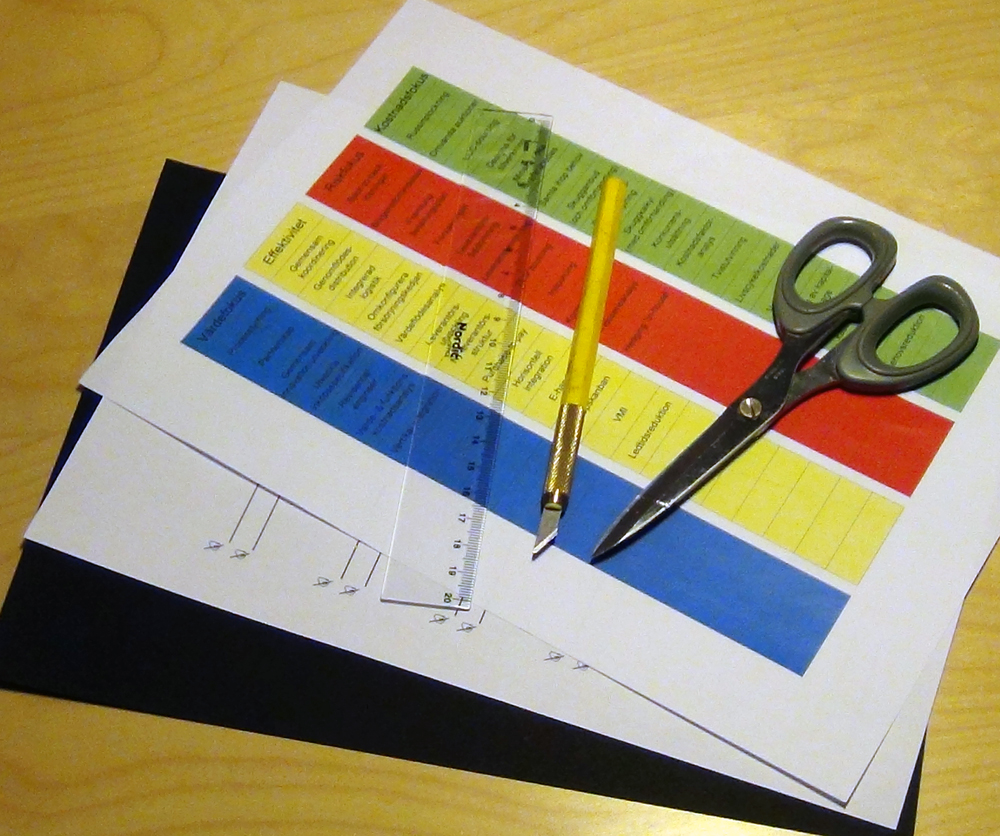 Sax, linjal, vass kniv, icke transparent papper, utskrifter från denna fil
(underlag för att skära på, exempelvis en tidskrift)





















Mall för att skära
till masken.
Använd vass kniv

Skriv ut den här sidan på ett papper som är lite grövre (=mindre transparent)
Alternativt kan man lägga ett grövre papper under och skära igenom bägge

Marknadskomplexiteten
är låg / Låg leveransrisk
Hög påverkan på det
ekonomiska resultatet
Marknadskomplexiteten
är låg / Låg leveransrisk
Låg påverkan på det
ekonomiska resultatet
Marknadskomplexiteten
är hög / Hög leveransrisk
Hög påverkan på det
ekonomiska resultatet
Marknadskomplexiteten
är hög / Hög leveransrisk
Låg påverkan på det
ekonomiska resultatet
Strategiernas viktighet (Kraljics matris)


Skriv ut den här sidan på vitt papper
Inköpsstrategier till den morfologiska analysen
(lägg gärna till egna)

Kostnadsfokus
Russinplockning
Omvända auktioner
LCC-sourcing
Designa för 
tillverkning
Minska / öka
leverantörsbas
Samla ihop behov
Skugganbud
(och omförhandling)
Pris- kostnads-
nedbrytning
Skuggkalkyl
(med omförhandling)
Konkurrens-
utsättning
Kostnadsfaktor-
analys
Tvistutvinning
Livscykelkostnader
Varianterduktion
Utvinning av kapital-
läckage
Dynamiska
kassarabatter
Ekonomisk
orderkvantitet
Behovsreduktion


Riskfokus
Back-to-back-
lösningar
Borgensförbindelser
Framtung
betalningsplan
Försäkringar
Leverantörs-
bedömning
Leveransbevakning
Dual sourcing
Insourcing
Kontraktsriskanalys
Tidsserieanalys
Hedging ”in-house”


Effektivitet
Gemensam
koordinering
Genomflödes-
distribution
Integrerad
logistik
Omkonfigurera
försörjningskedjan
Värdeflödesanalys
Leverantörs-
utveckling
Ny leverantörs-
struktur
Purchase-to-pay
Horisontell 
integration
E-handel
Inköpskanban
VMI
Ledtidsreduktion


Värdefokus
Processtyrning
Partnerskap
Gemensam 
Innovation/utveckling
Utveckla 
inköpsspecifikation
Residential
engineer
Värde- & funktions.
kostnadsanalys
Vertikal integration

Skriv ut den här sidan på vitt papper
Foga samman mask och remsor på följande sätt:
Kraljics matris
1
Inköps-
strategier
2
Kraljics matris
Ungefär så här ska resultatet bli
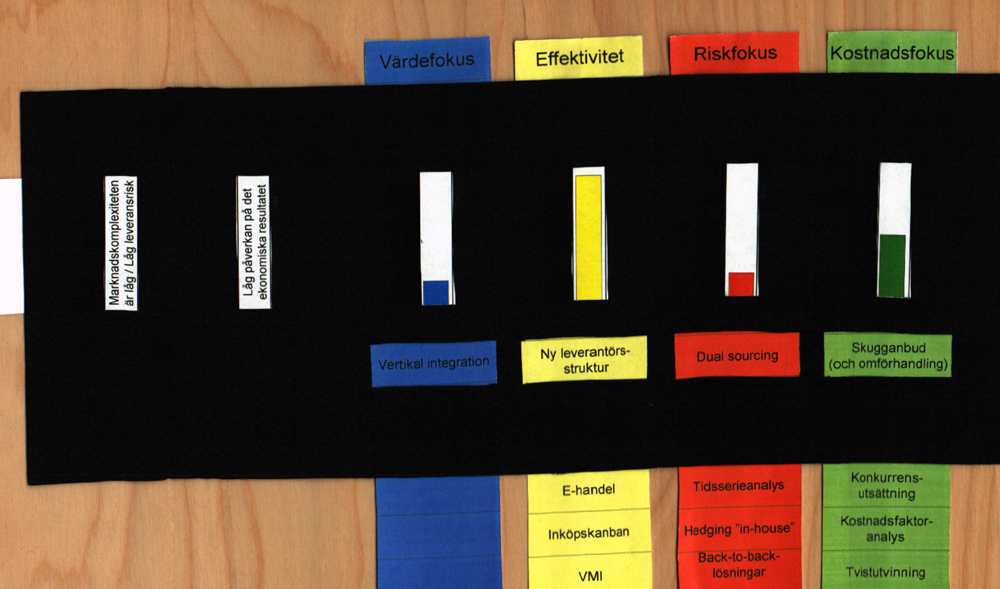 Marknadskomplexiteten
är låg / Låg leveransrisk
Hög påverkan på det
ekonomiska resultatet
Marknadskomplexiteten
är låg / Låg leveransrisk
Låg påverkan på det
ekonomiska resultatet
Marknadskomplexiteten
är hög / Hög leveransrisk
Hög påverkan på det
ekonomiska resultatet
Marknadskomplexiteten
är hög / Hög leveransrisk
Låg påverkan på det
ekonomiska resultatet
Förklaringar
Strategiernas viktighet
(Kraljics matris)
Värdefokus
Effektivisering
Riskfokus
Kostnadsfokus


Klicka på något av diagrammen
för att justera staplarnas höjd
Hävstång
Flaskhals
Stapel
Strategisk